www.zeitfuerdeutsch.com
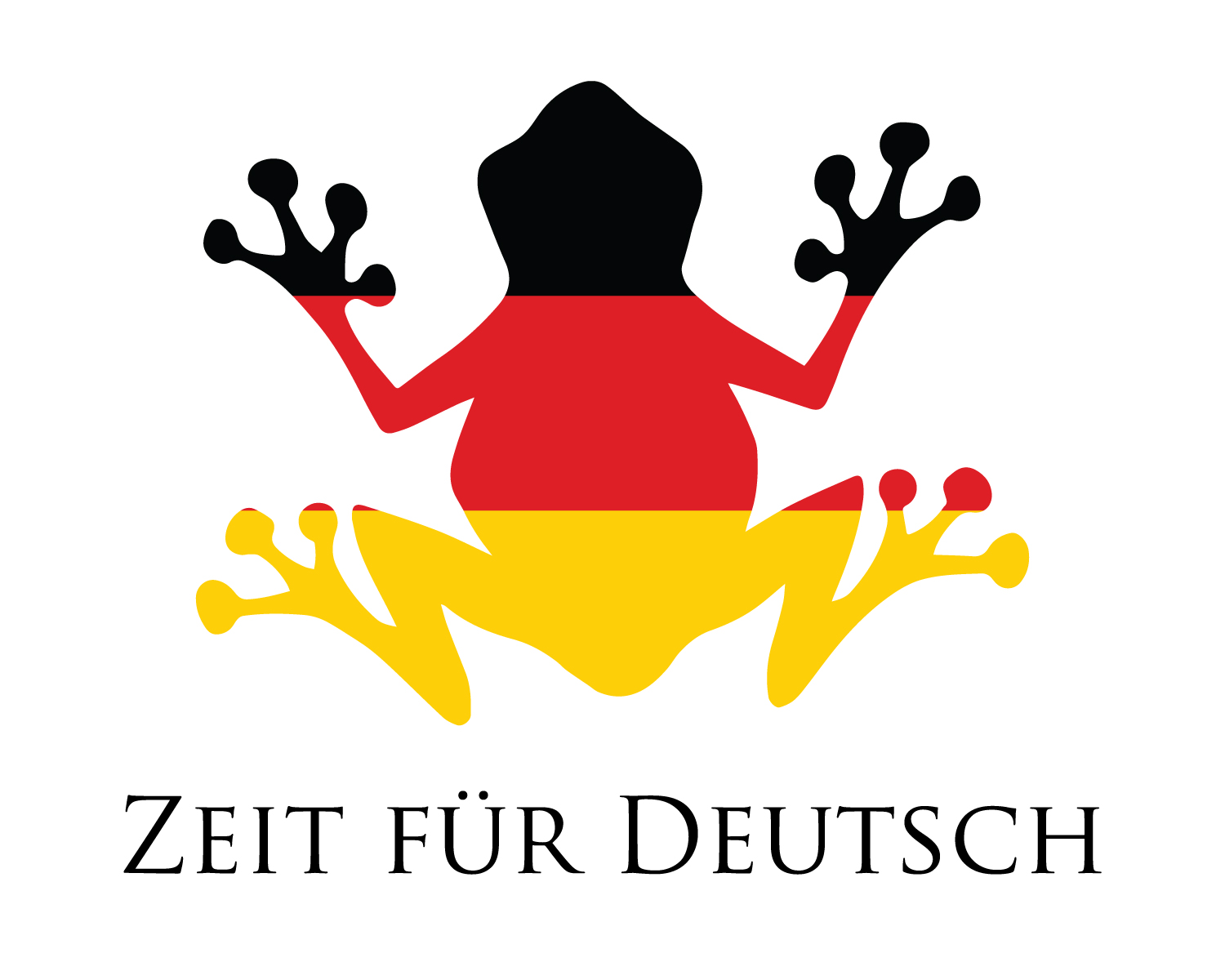 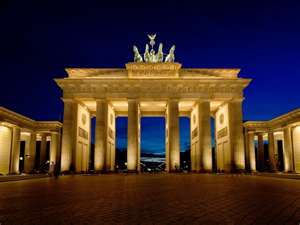 The weather 1 – Das Wetter 1
LO: Say what the weather is like
SC
 I can use lots of different adjectives to describe the weather
 I can use verbs to describe the weather
 I can say what clothes are suitable for the weather
 I can sing a German song about the weather
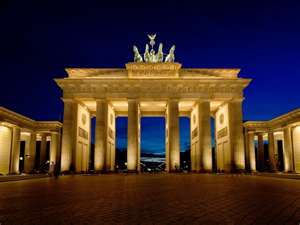 Das Kartenspiel
Yes, correct
No, incorrect
Good
Super
Excellent
Fantastic
Brilliant
Wonderful
Great
Tremendous/super/great
Beautiful/great
Ja, Richtig
Nein, Falsch
Gut
Super
Ausgezeichnet
Fantastisch
Brilliant
Wunderbar
Großartig
Prima
Schön
Wie ist das Wetter heute?How is the weather today?
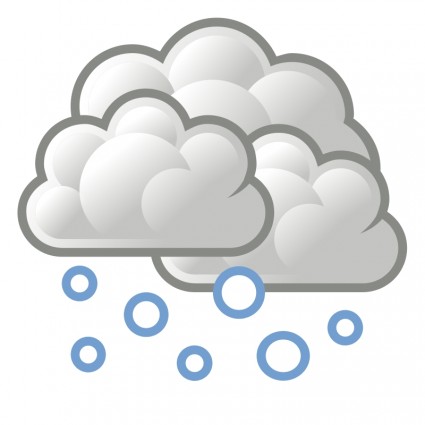 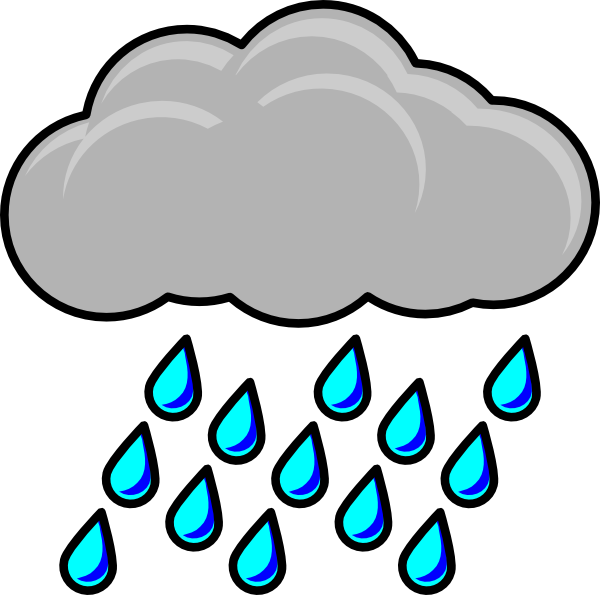 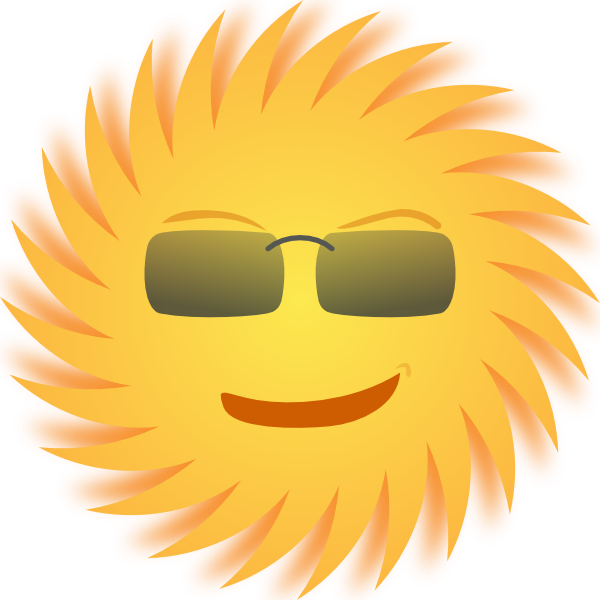 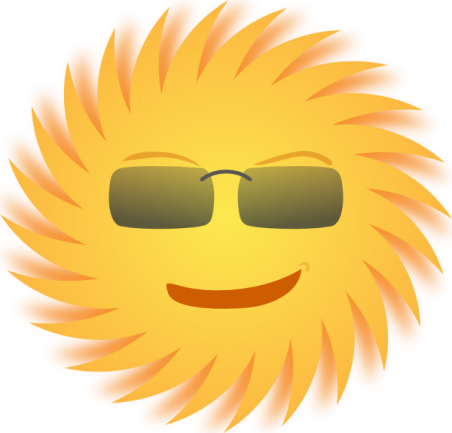 The sun – Die Sonne
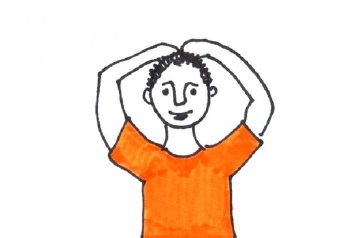 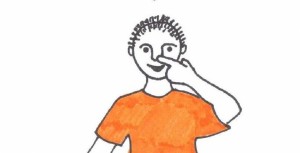 The sun is shining
It is sunny
It is beautiful (nice weather)
It is warm
It is hot
Die Sonne scheint 
Es ist sonnig
Es ist schön                   

Es ist warm
Es ist heiß
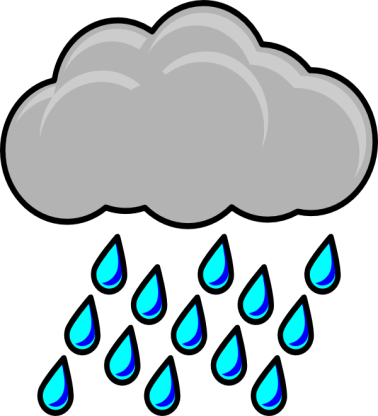 The rain – Der Regen
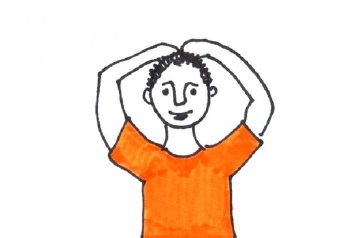 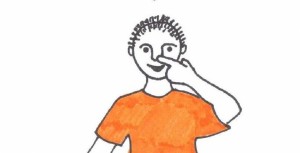 It is raining
It is cold
It is icy cold
Wet
(not) dry
Drip, drip, drip
Es regnet 
Es ist kalt
Es ist eiskalt
nass  
(nicht) trocken             
Tropf, tropf, tropf
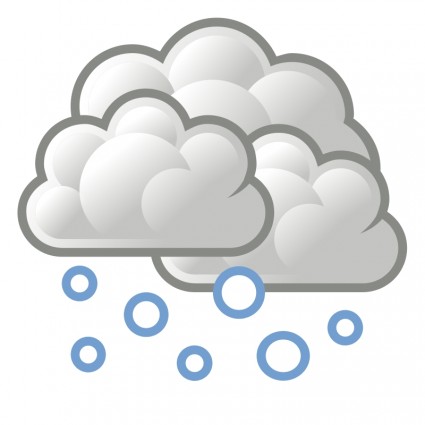 The snow – Der Schnee
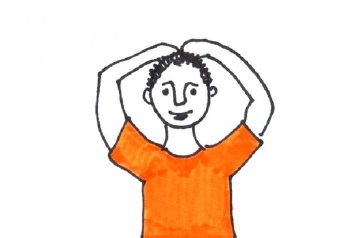 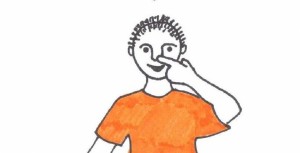 It is snowing
It is cold
It is icy cold
It is (not) beautiful (nice weather)
Es schneit 
Es ist kalt
Es ist eiskalt
Es ist (nicht) schön
Wie ist das Wetter heute?How is the weather today?
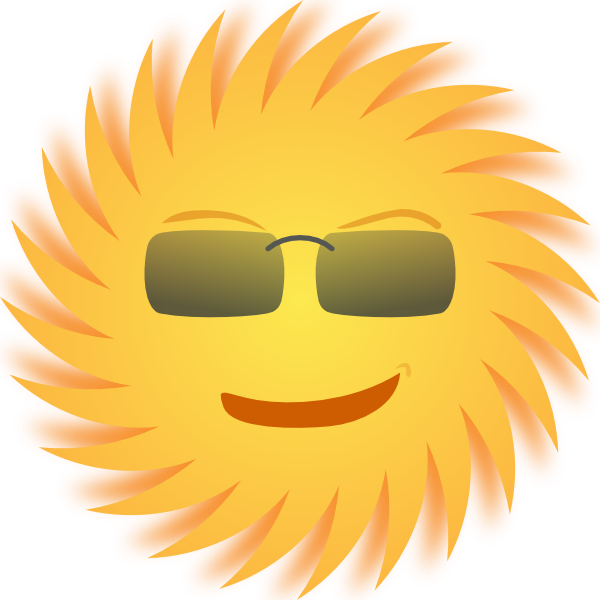 Wie ist das Wetter heute?How is the weather today?
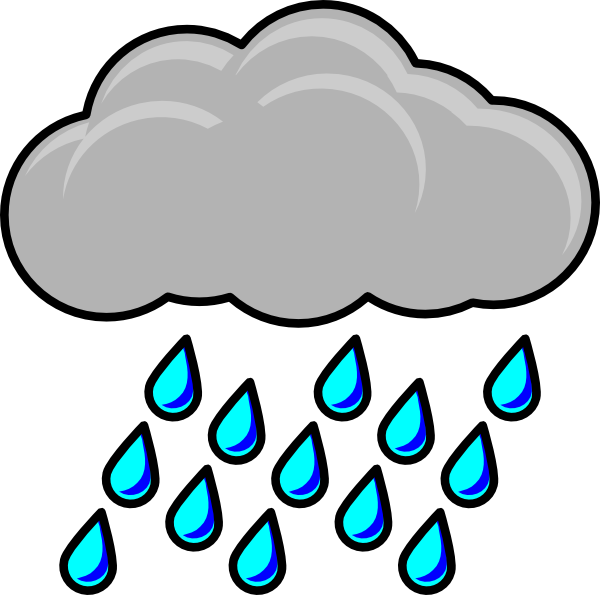 Wie ist das Wetter heute?How is the weather today?
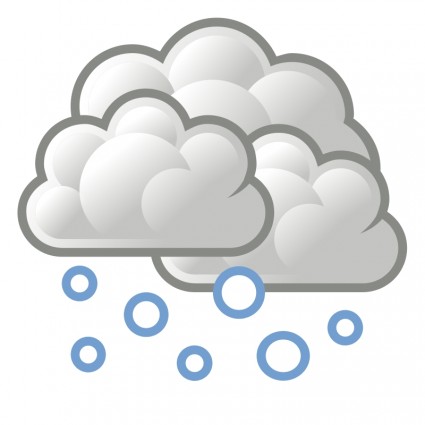 Is that correct for the weather today?Ist das richtig für das Wetter heute?
That is correct
That is incorrect/wrong
The ... is better

For ...
Das ist richtig
Das ist falsch 

Der/die/das … ist besser
Für ...
Der HandschuhDie Handschuhe
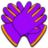 Die SockeDie Socken
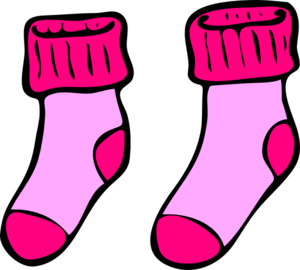 Der Rock
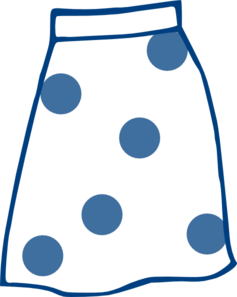 Der Mantel
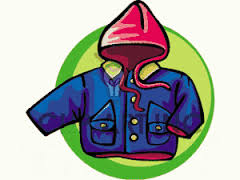 Die Stiefel
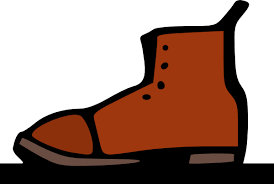 Die Shorts
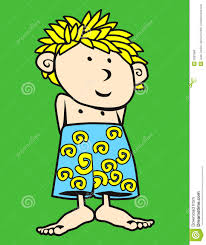 Die Bluse
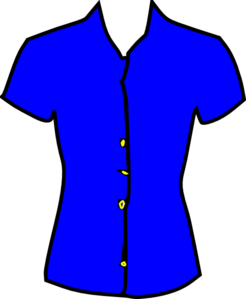 Der Gürtel
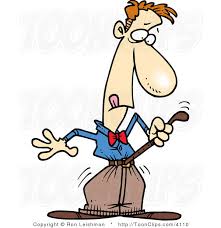 Das Trikot
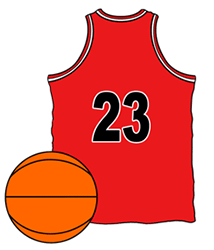 Der Pullover
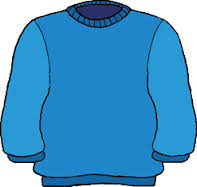 Der Schal
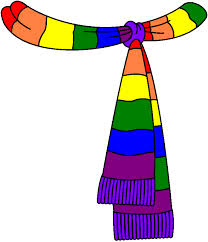 Der Hut
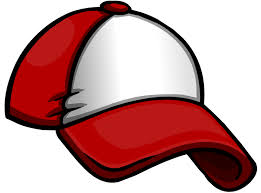 Die Sonnenbrille
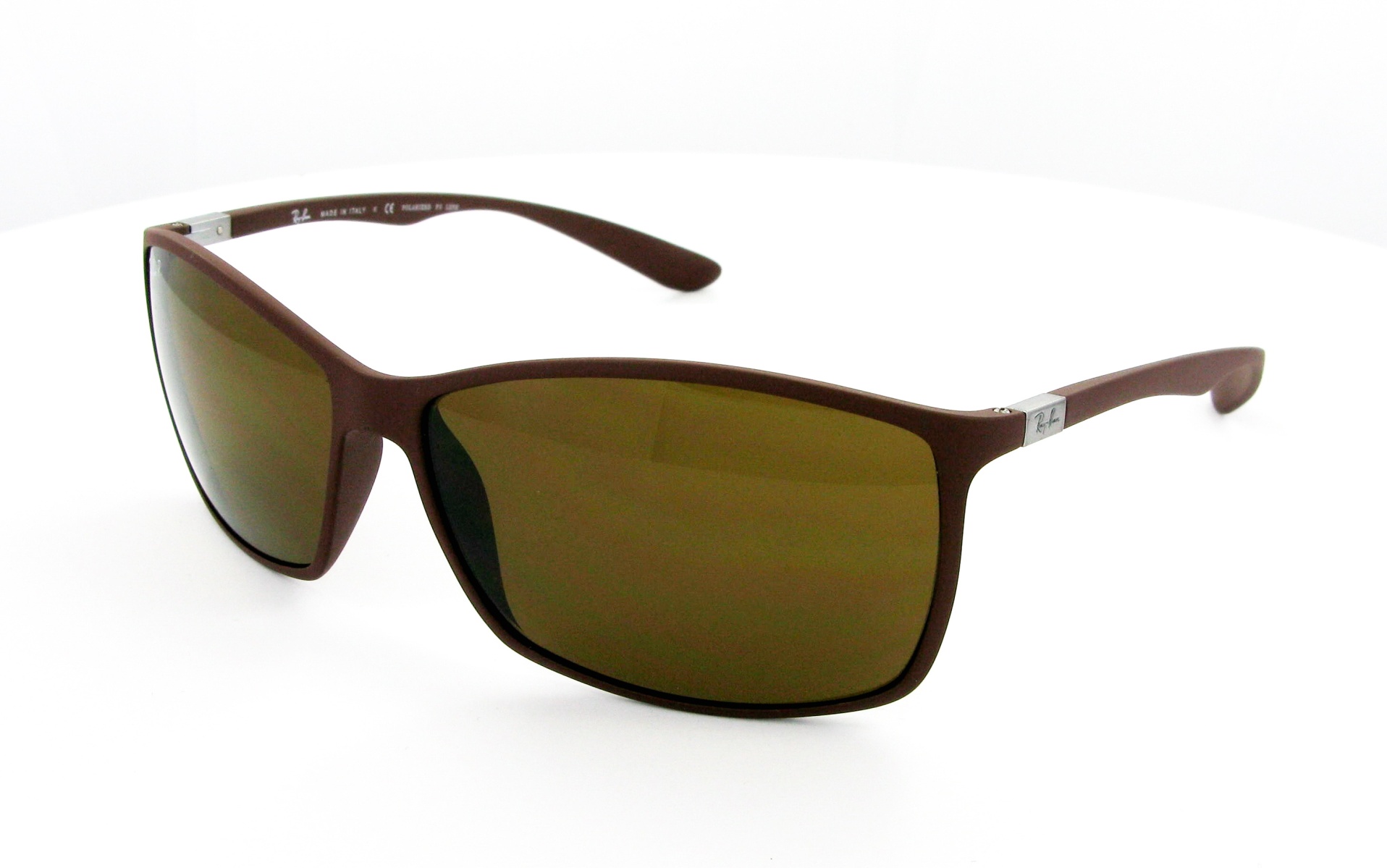 Der Regenschirm
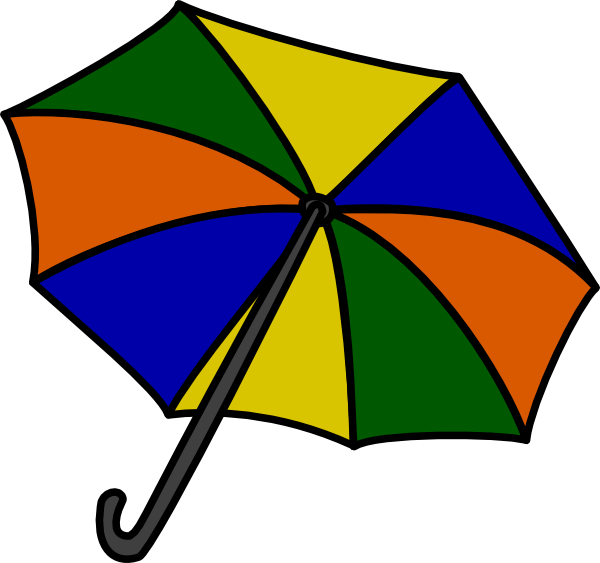 Is that correct for the weather today?Ist das richtig für das Wetter heute?
That is correct
That is incorrect/wrong
The ... is better

For ...
Das ist richtig
Das ist falsch 

Der/die/das … ist besser
Für ...
Who is speaking?
?
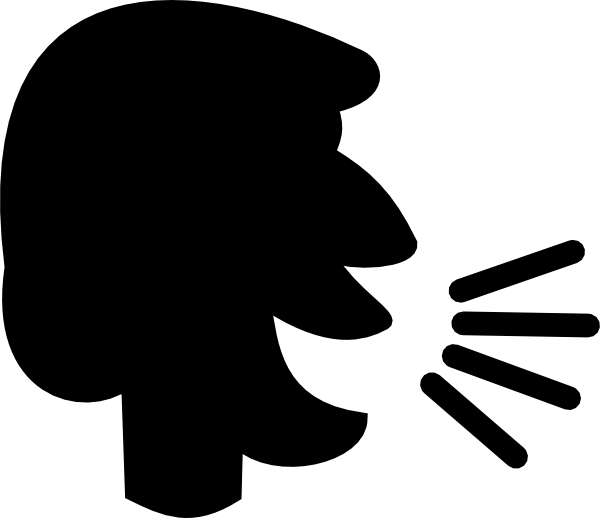 ‘Wie ist das Wetter’ song
Wie ist das Wetter? Wie ist das Wetter?
Es ist heiß! Es ist heiß!
Heute scheint die Sonne! (x2)
Es ist heiß! Es ist heiß!

Wie ist das Wetter? Wie ist das Wetter?
Es ist kalt! Es ist kalt!
Es schneit, es schneit, es regnet! (x2)
Es ist kalt! Es ist kalt!
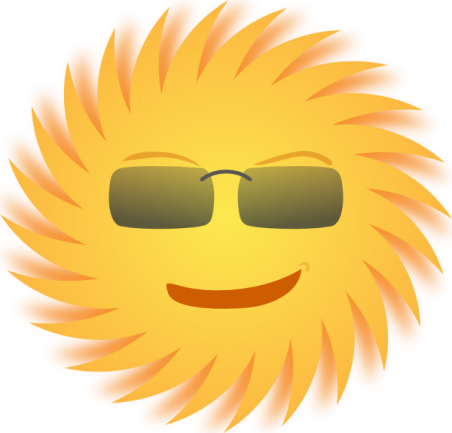 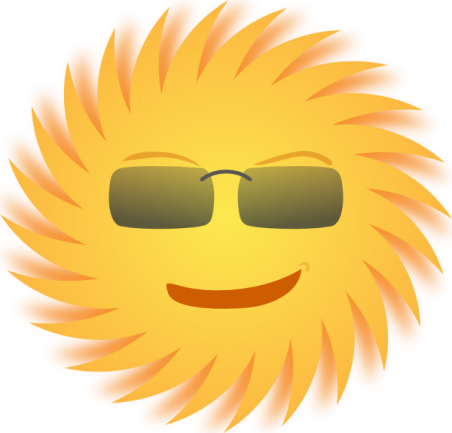 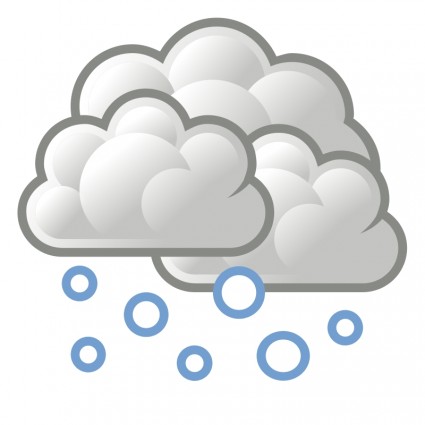 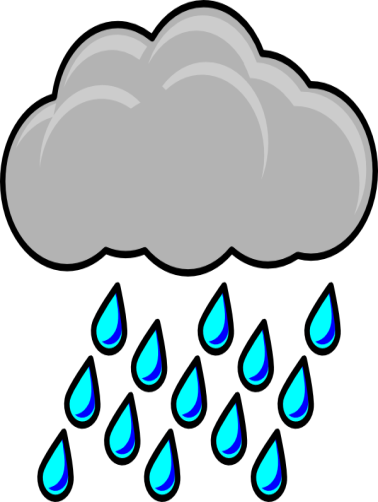 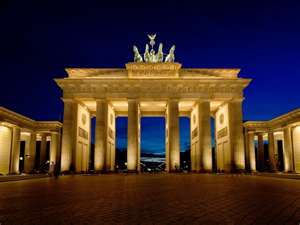 The weather 1 – Das Wetter 1
LO: Say what the weather is like
SC
 I can use lots of different adjectives to describe the weather
 I can use verbs to describe the weather
 I can say what clothes are suitable for the weather
 I can sing a German song about the weather